Betsaida
Informace o Betsaidě
• Název Betsaida znamená v hebrejštině „dům rybáře“ nebo také „místo rybolovu“. Tuto vesnice ležící severně od Galilejského jezera navštívil Ježíš a provedl zde některé zázraky, např. uzdravení slepého.• Pocházeli odtud apoštolové Ondřej, Petr a Filip.• Vesnice byla poměrně bohatá. Obyvatelé snad právě pro svůj blahobyt nepřijali Ježíše.
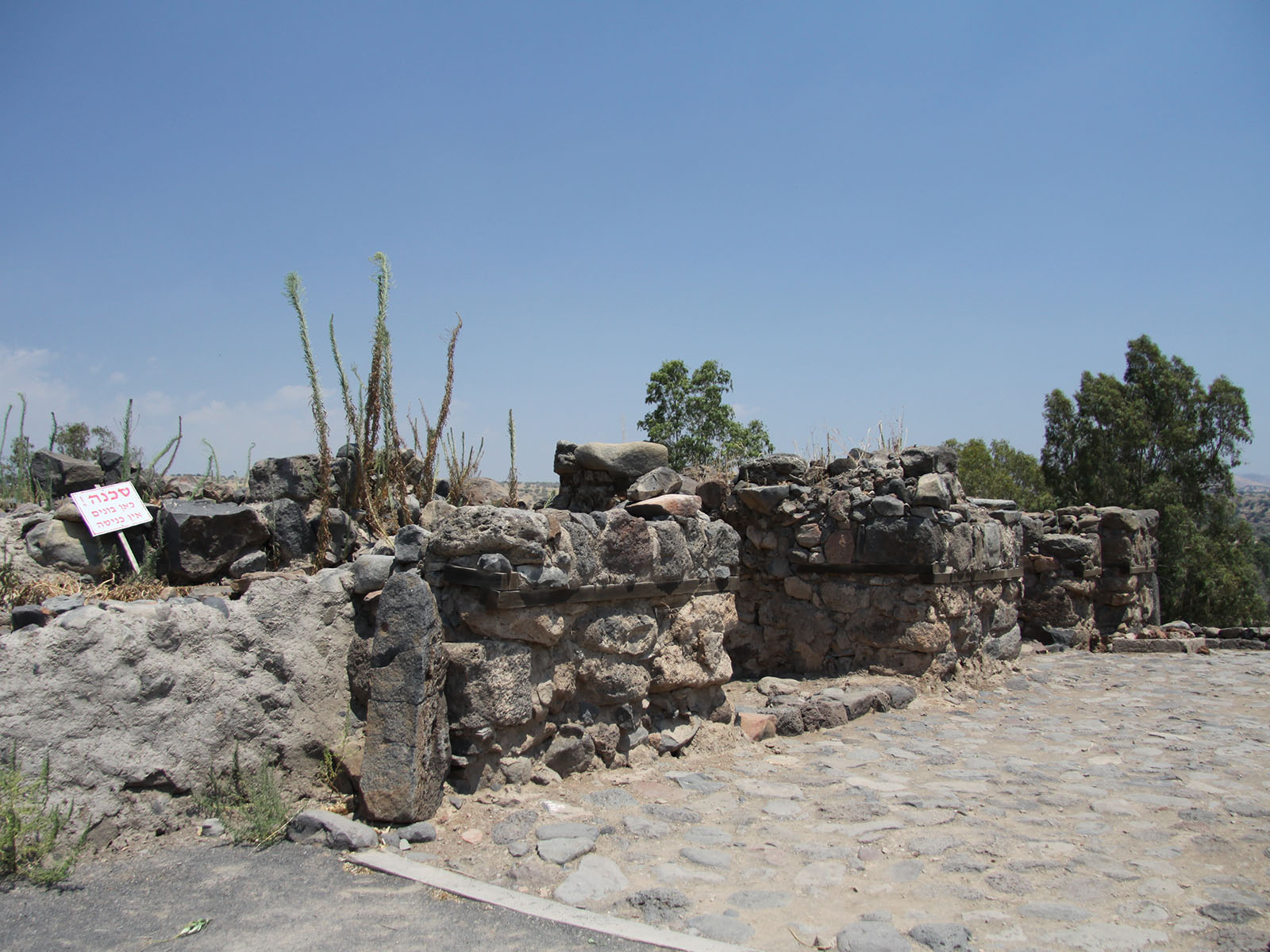 Ruiny Betsaidy
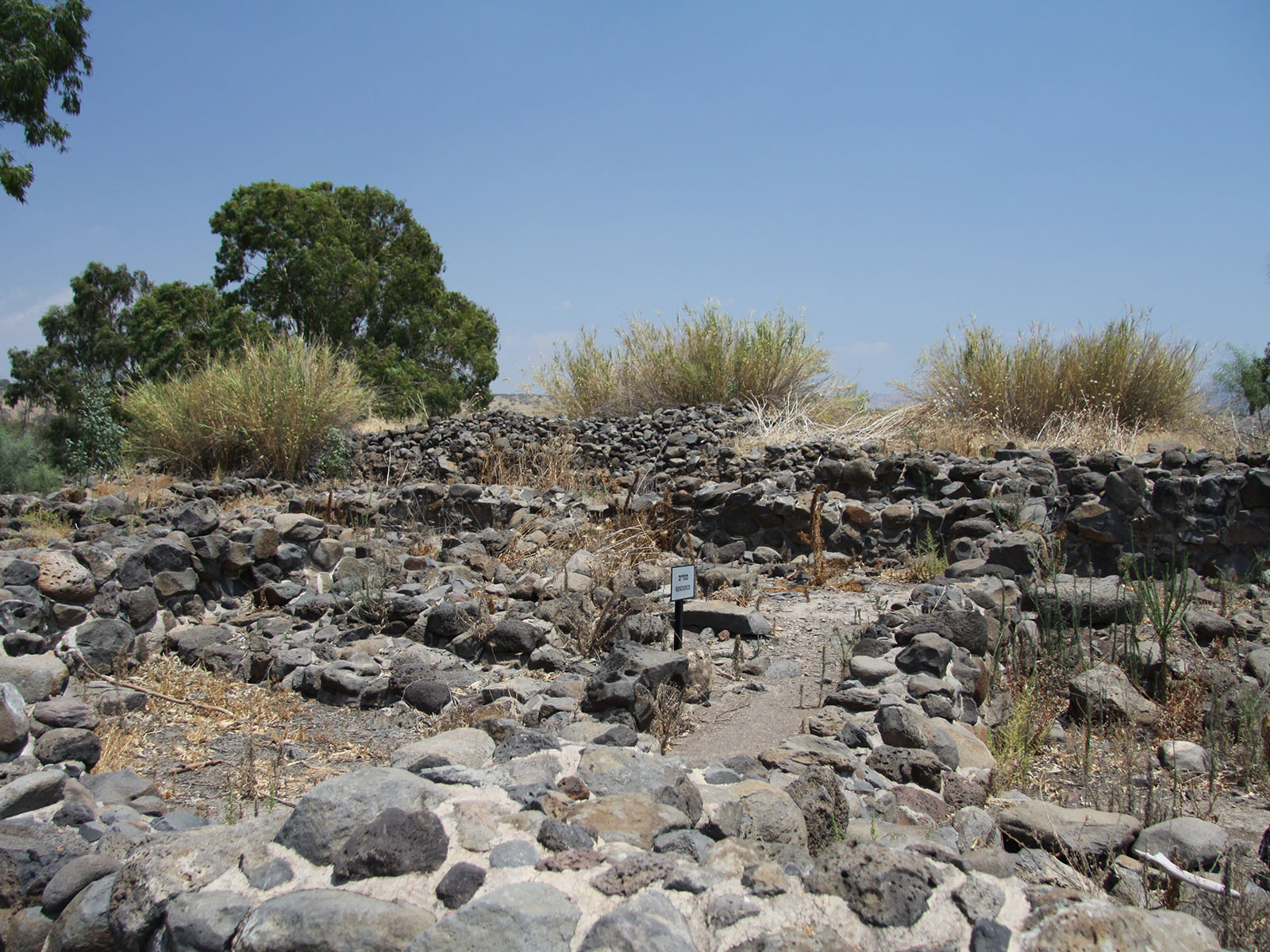 Ruiny Betsaidy
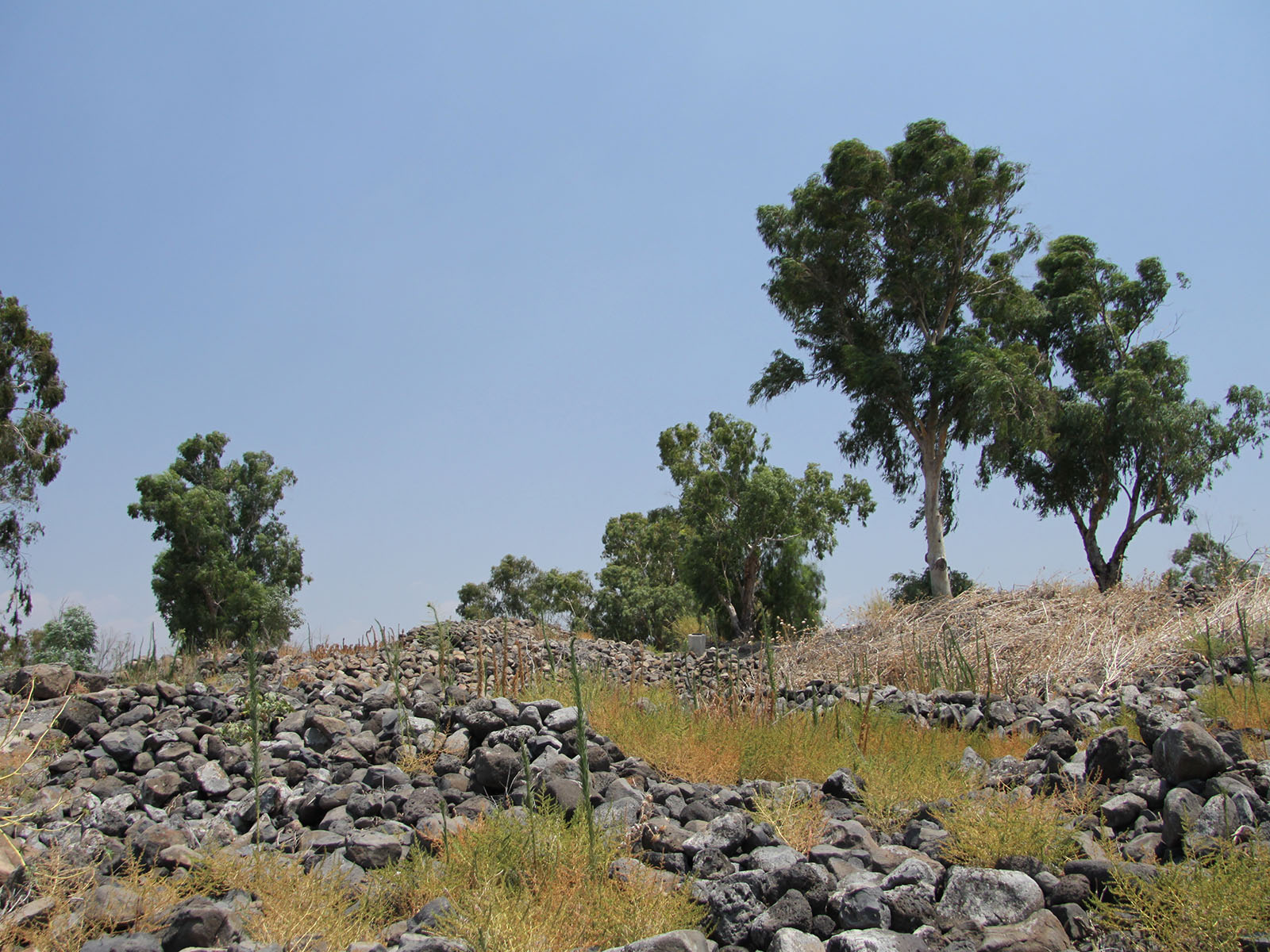 Ruiny Betsaidy
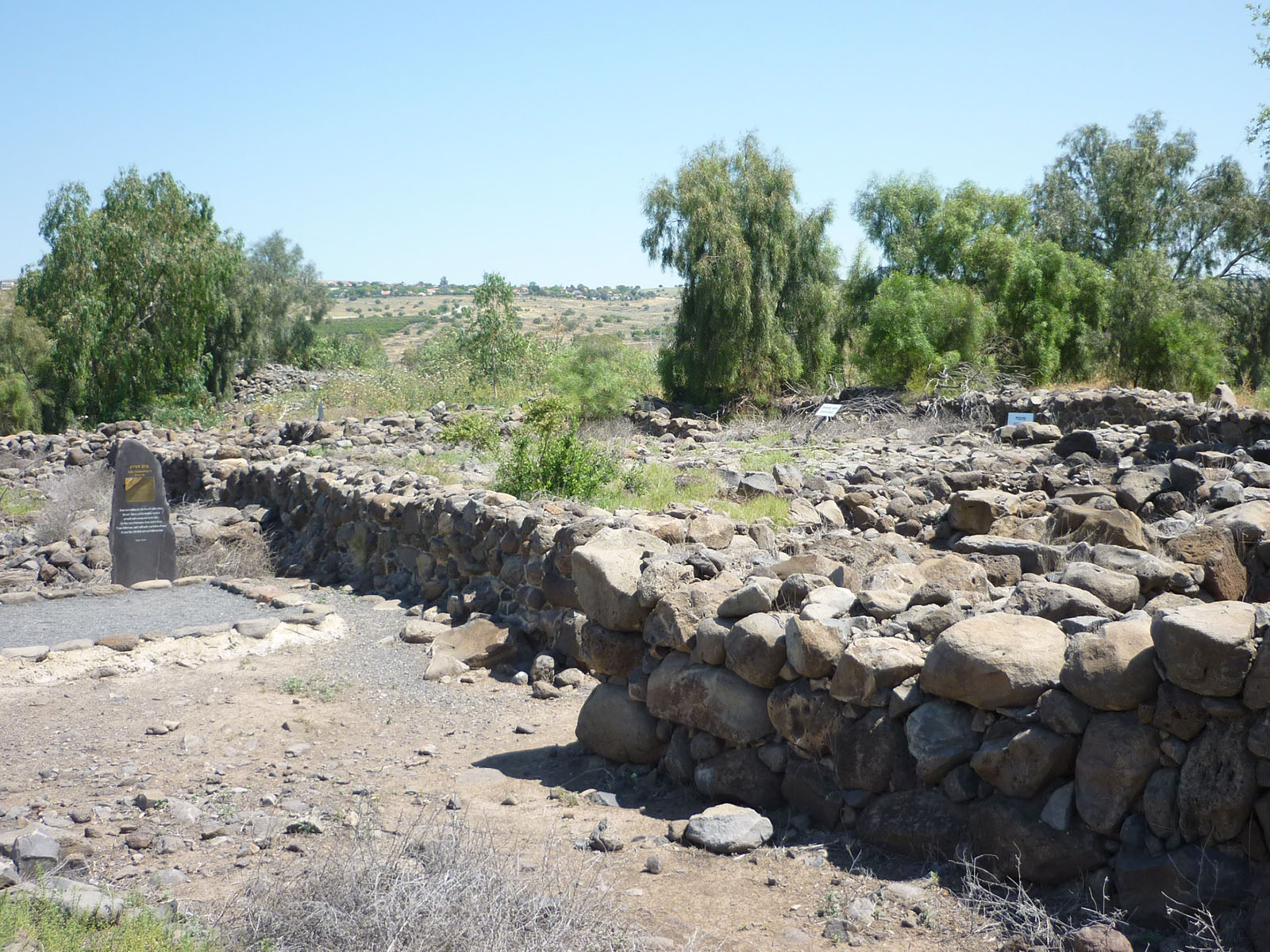 Ruiny Betsaidy
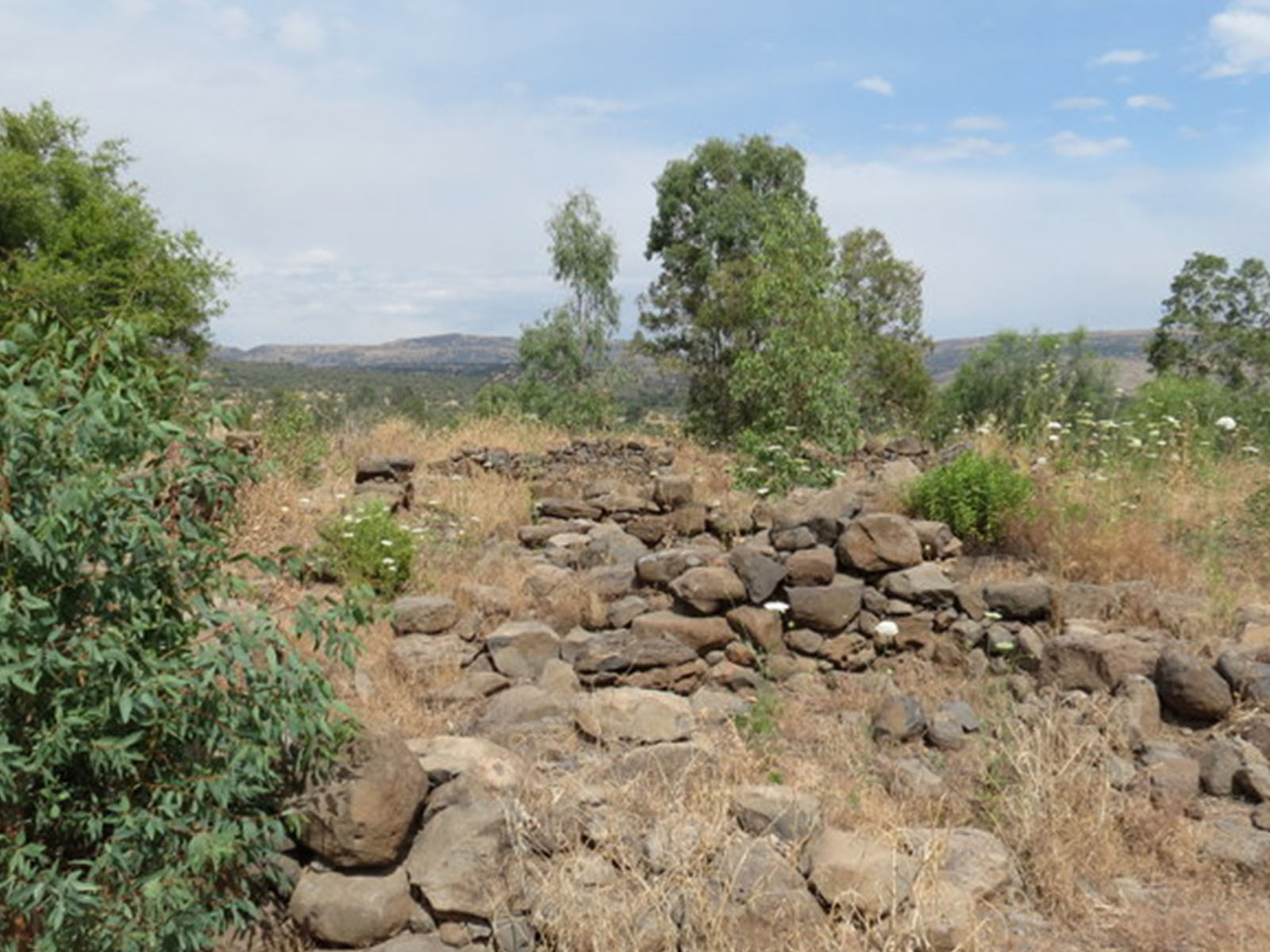 Ruiny Betsaidy